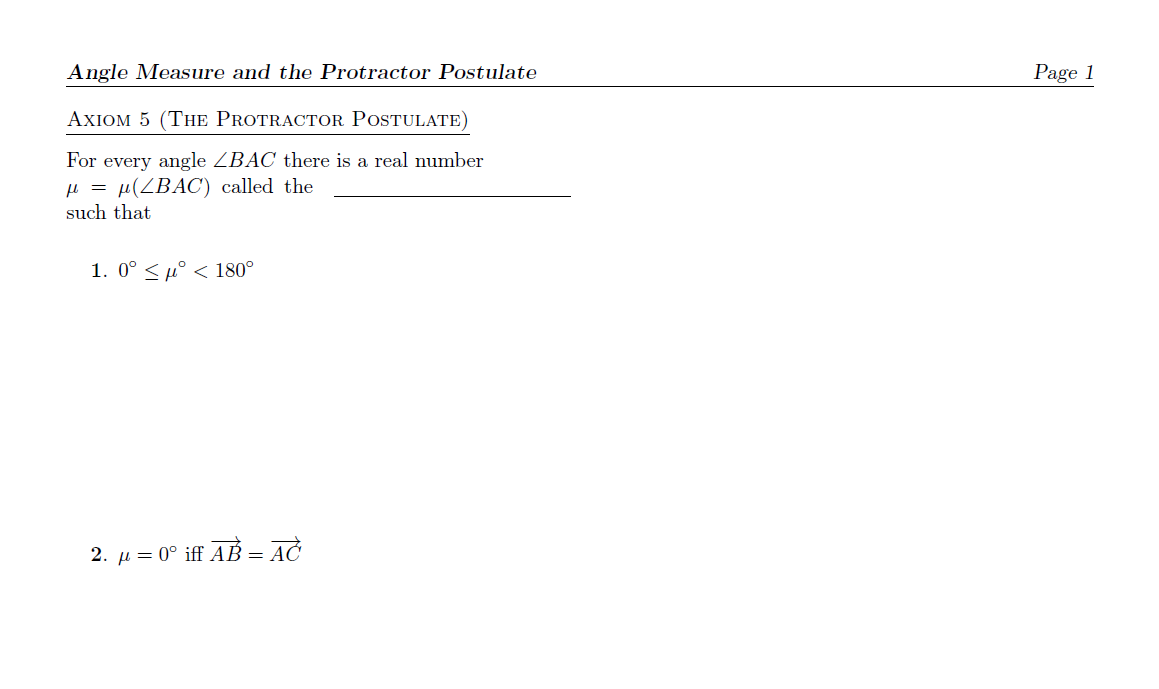 i.e. There is a one-to-one correspondence between angles and real numbers in the interval [0, 180).
measure of  <BAC
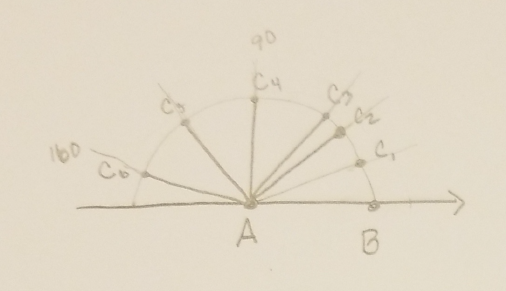 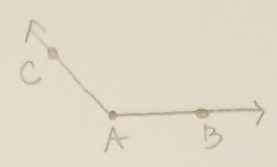 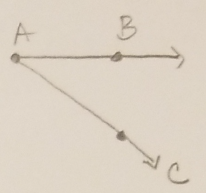 Still positive
One-to-one correspondence w/pts on the semicircle and [0,180)
[Conceptually similar to the Ruler Postulate]
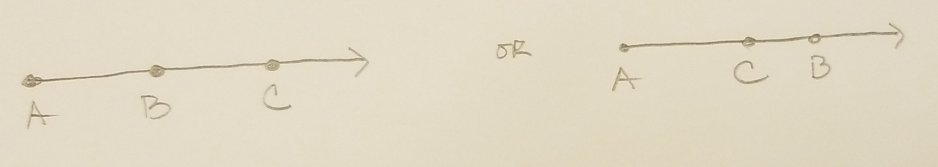 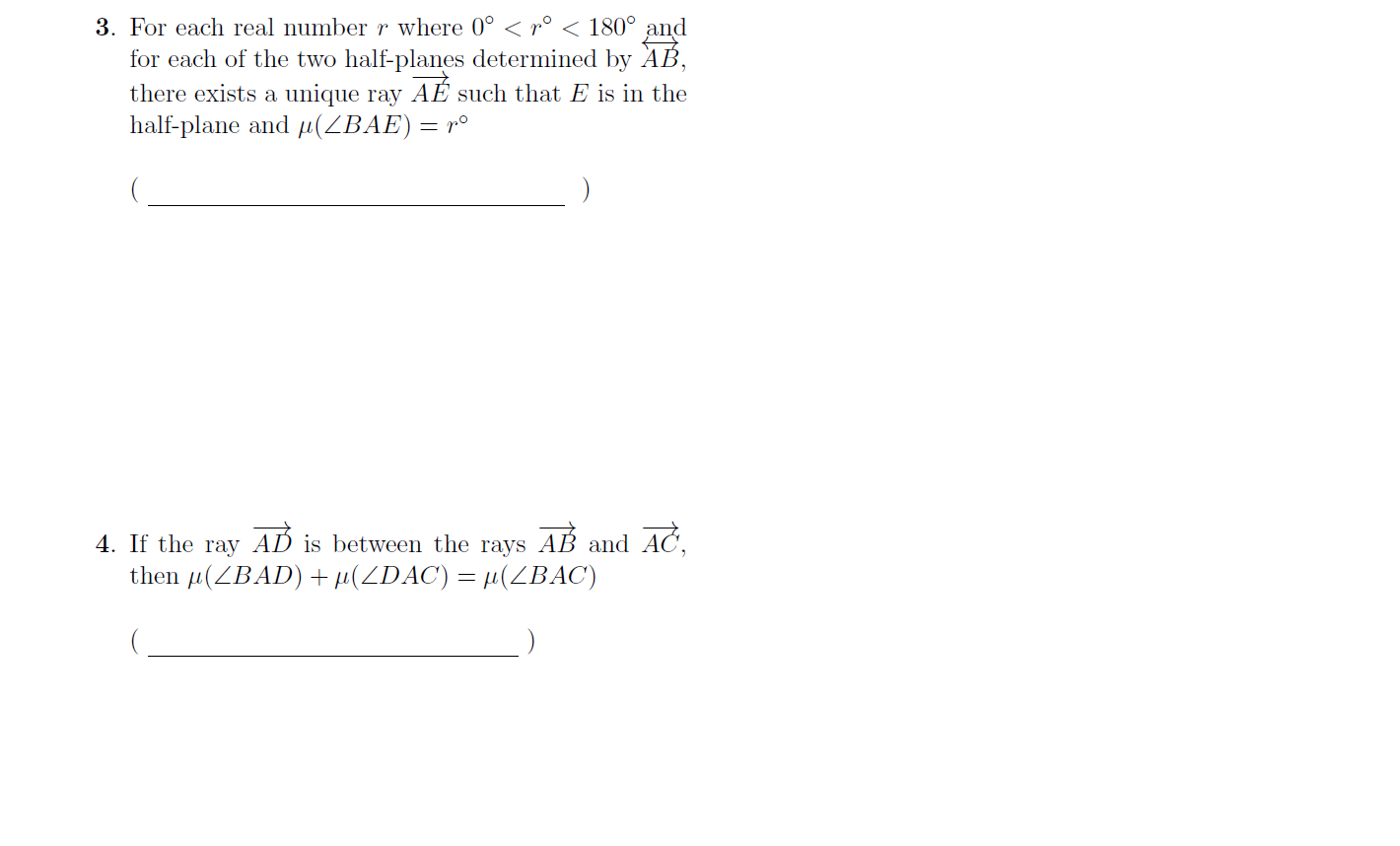 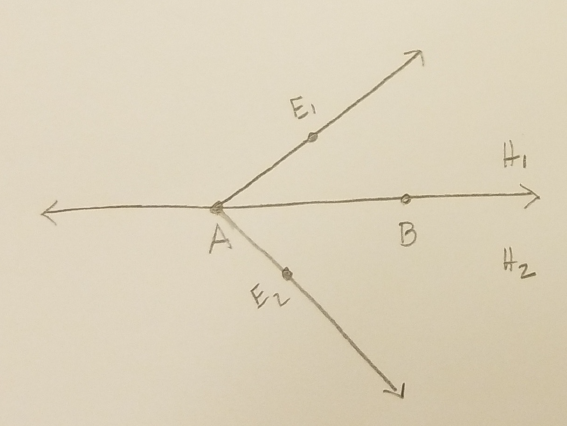 r
Angle-Construction Postulate
Ray is unique (in each plane).
But not the point, since any point on the ray will define the ray.
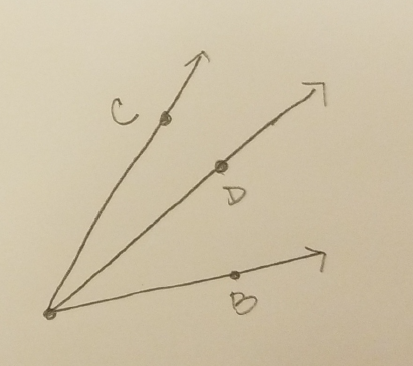 Angle Addition Postulate
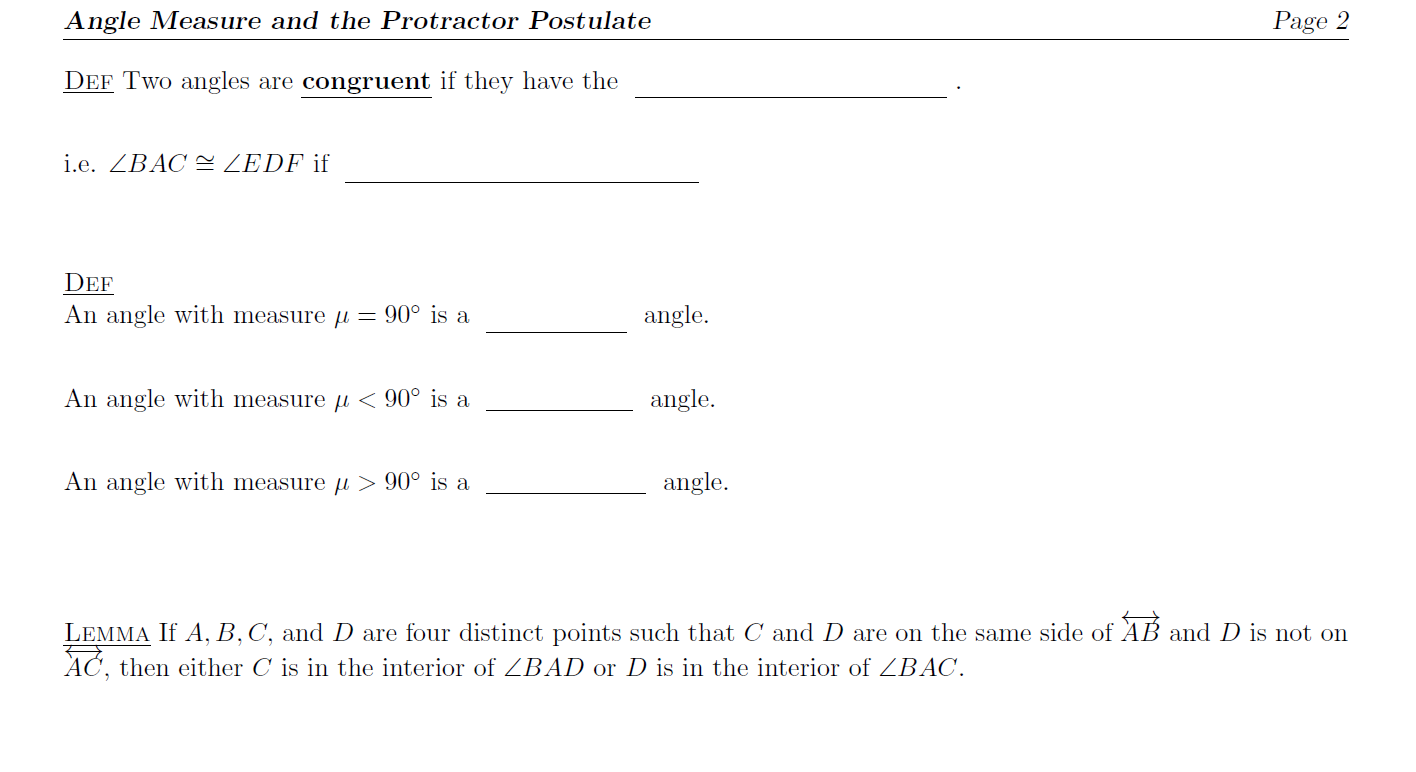 same angle measure
μ(<BAC) = μ(<EDF)
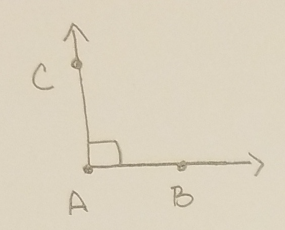 right
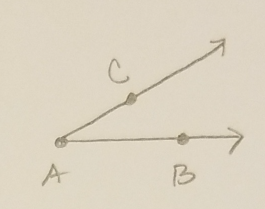 acute
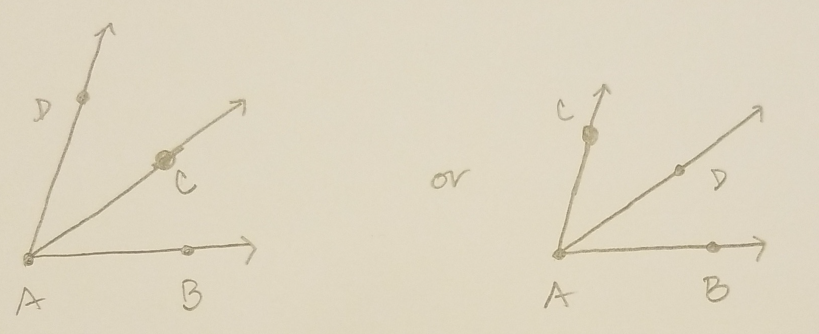 obtuse
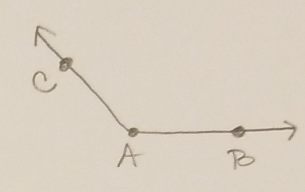 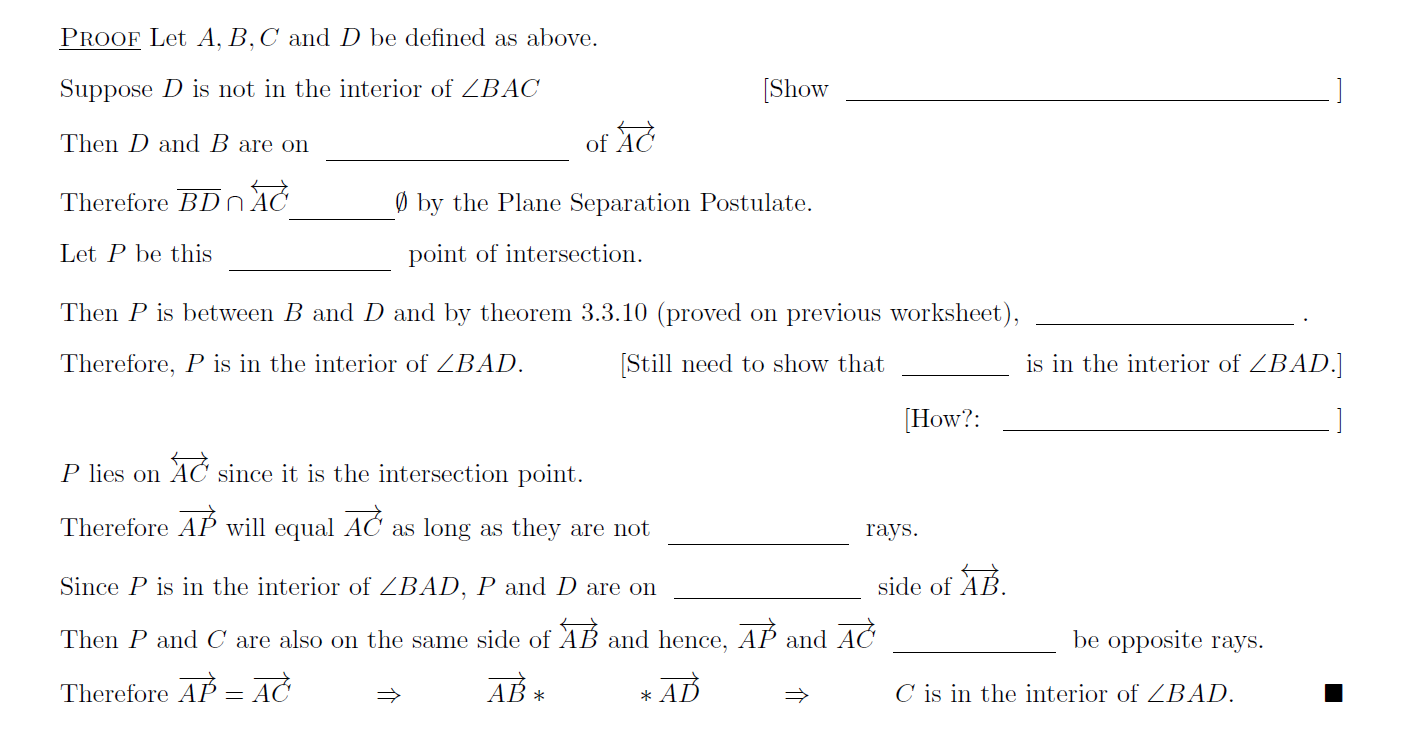 that C is in the interior of <BAD
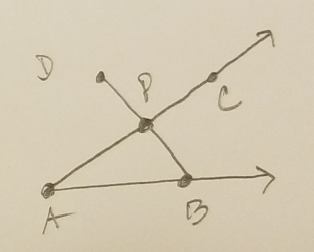 opposite sides
≠
unique
AB * AP * AD
C
Show that AP = AC
opposite
the same
cannot
AC
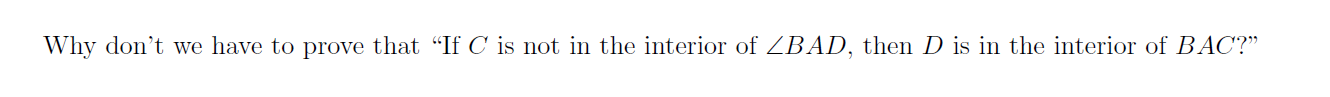 Contrapositive:
If D is not in the interior of <BAC, then C is in the interior of <BAD.
Which is what we just proved.
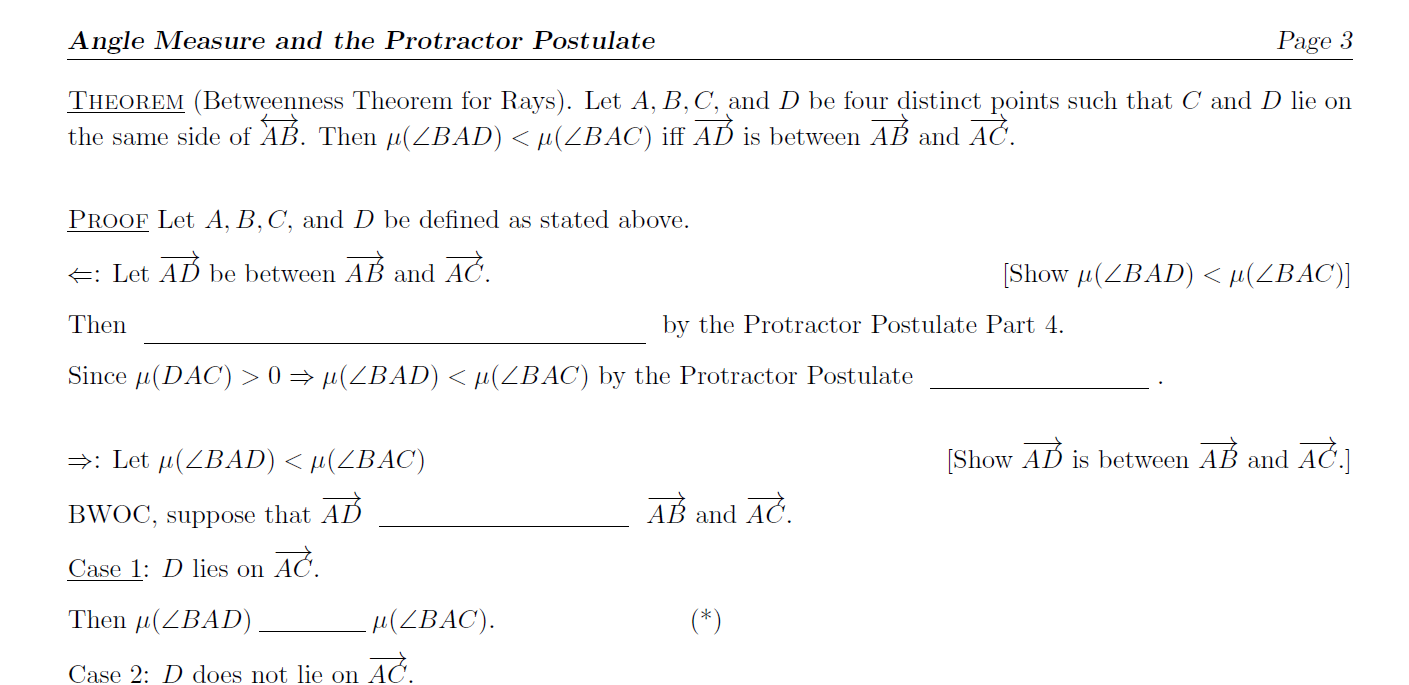 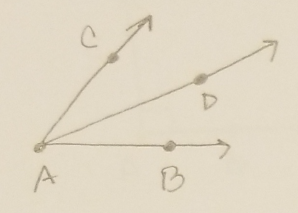 μ(<BAD) + μ(<DAC) = μ(<BAC)
Parts 1 & 2
is not between
=
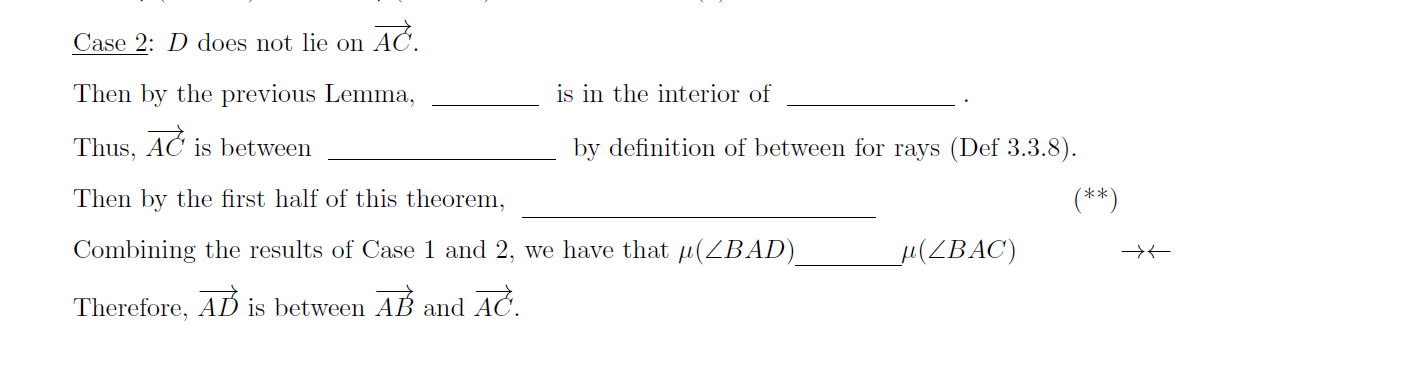 C
<BAD
AB and AD
μ(<BAC) < μ(<BAD)
≥
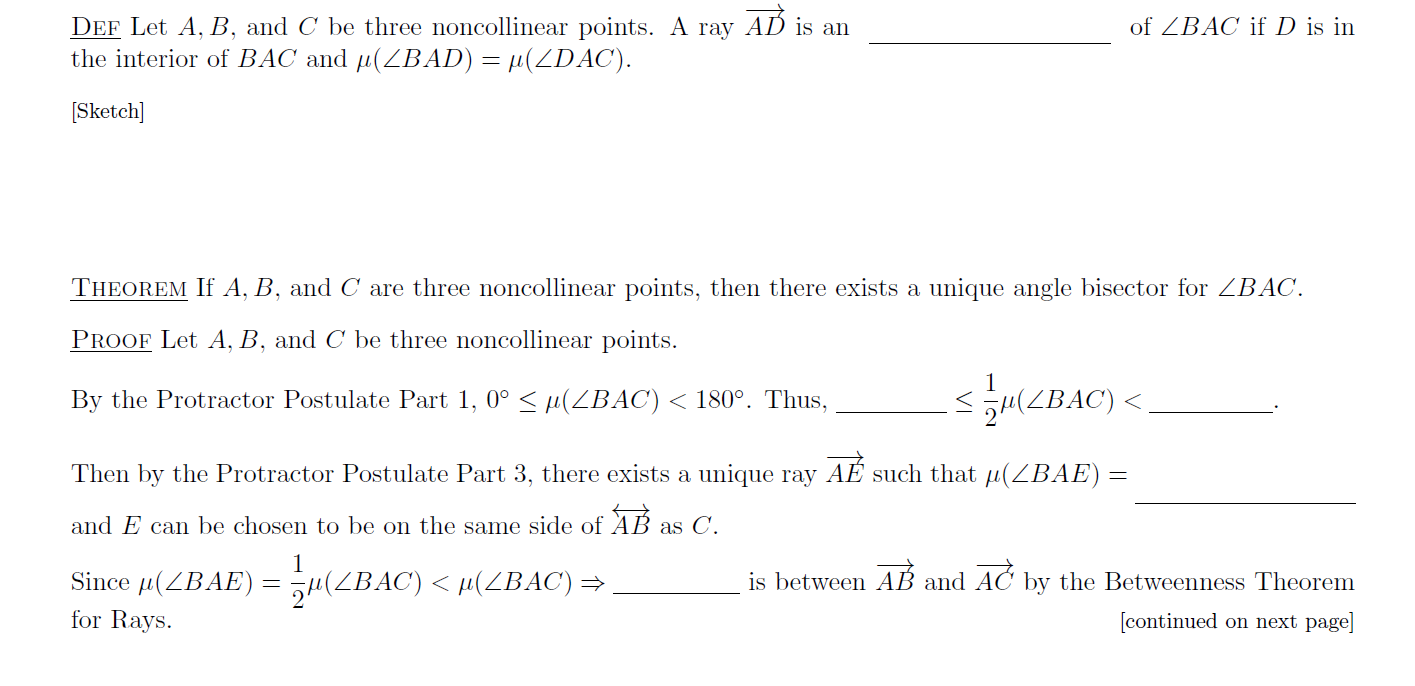 angle bisector
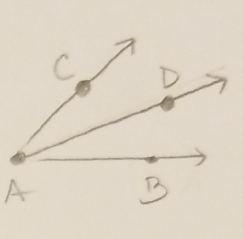 0◦
90◦
½ μ(<BAC)
AE
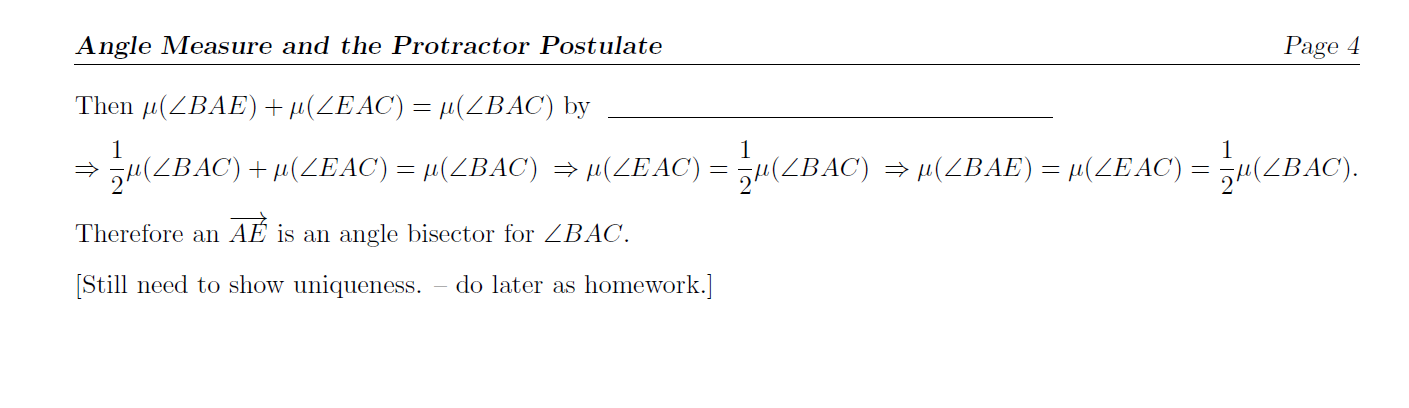 the Protractor Postulate Part 4
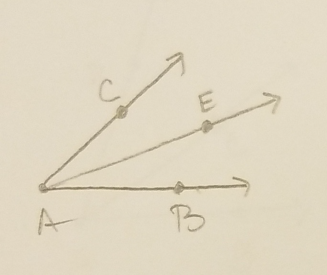 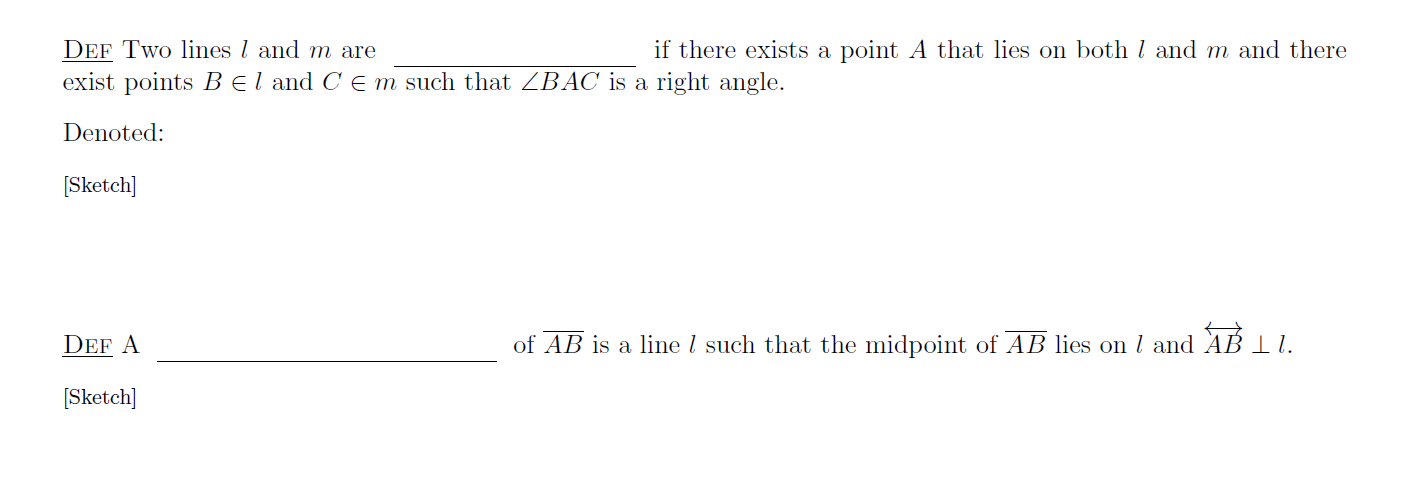 perpendicular
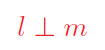 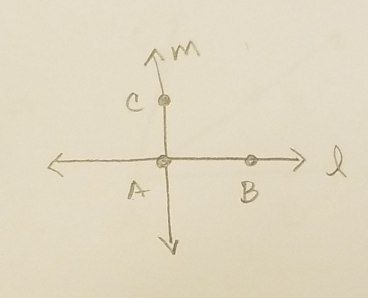 perpendicular bisector
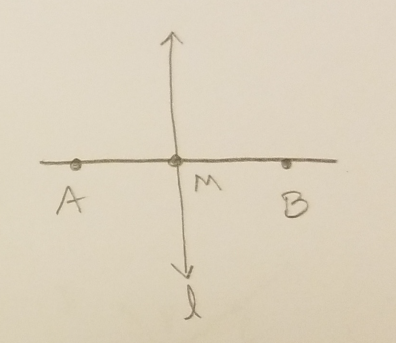 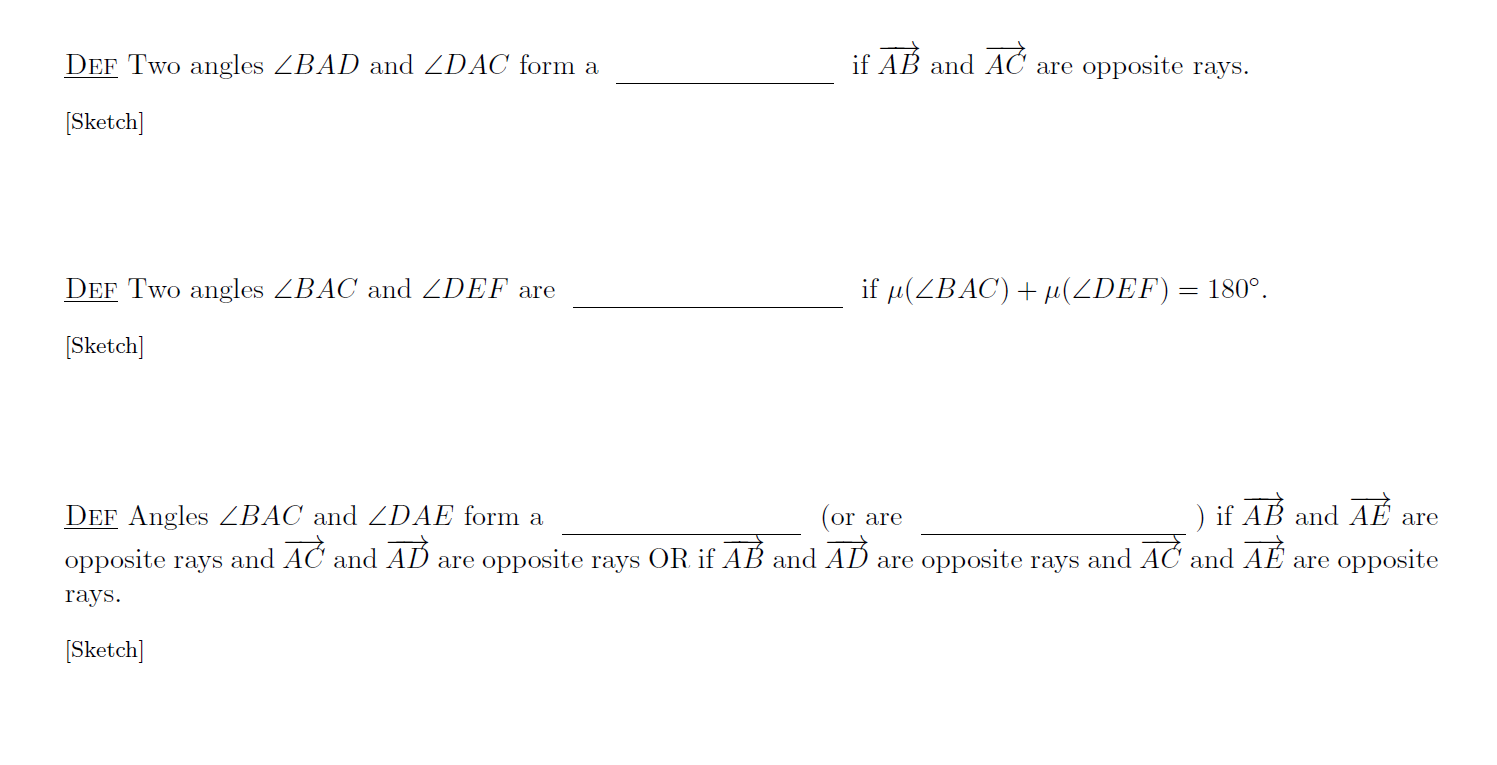 linear pair
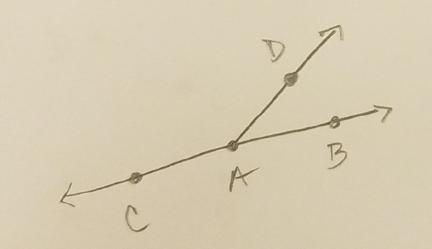 supplementary
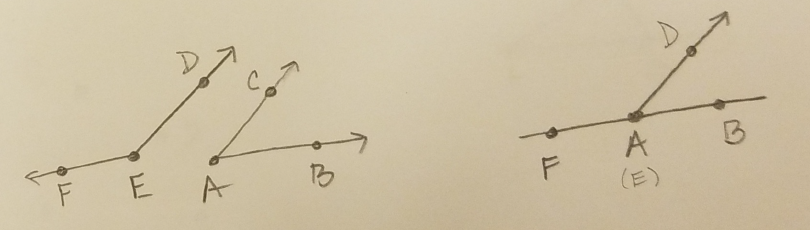 vertical pair
vertical angles
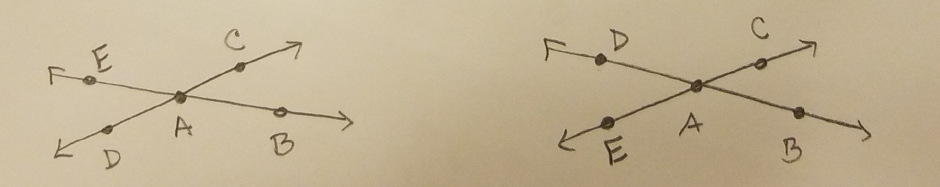 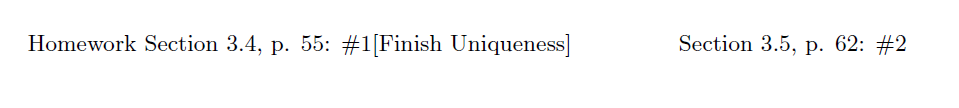